Sutton House
Aquí está Sutton House
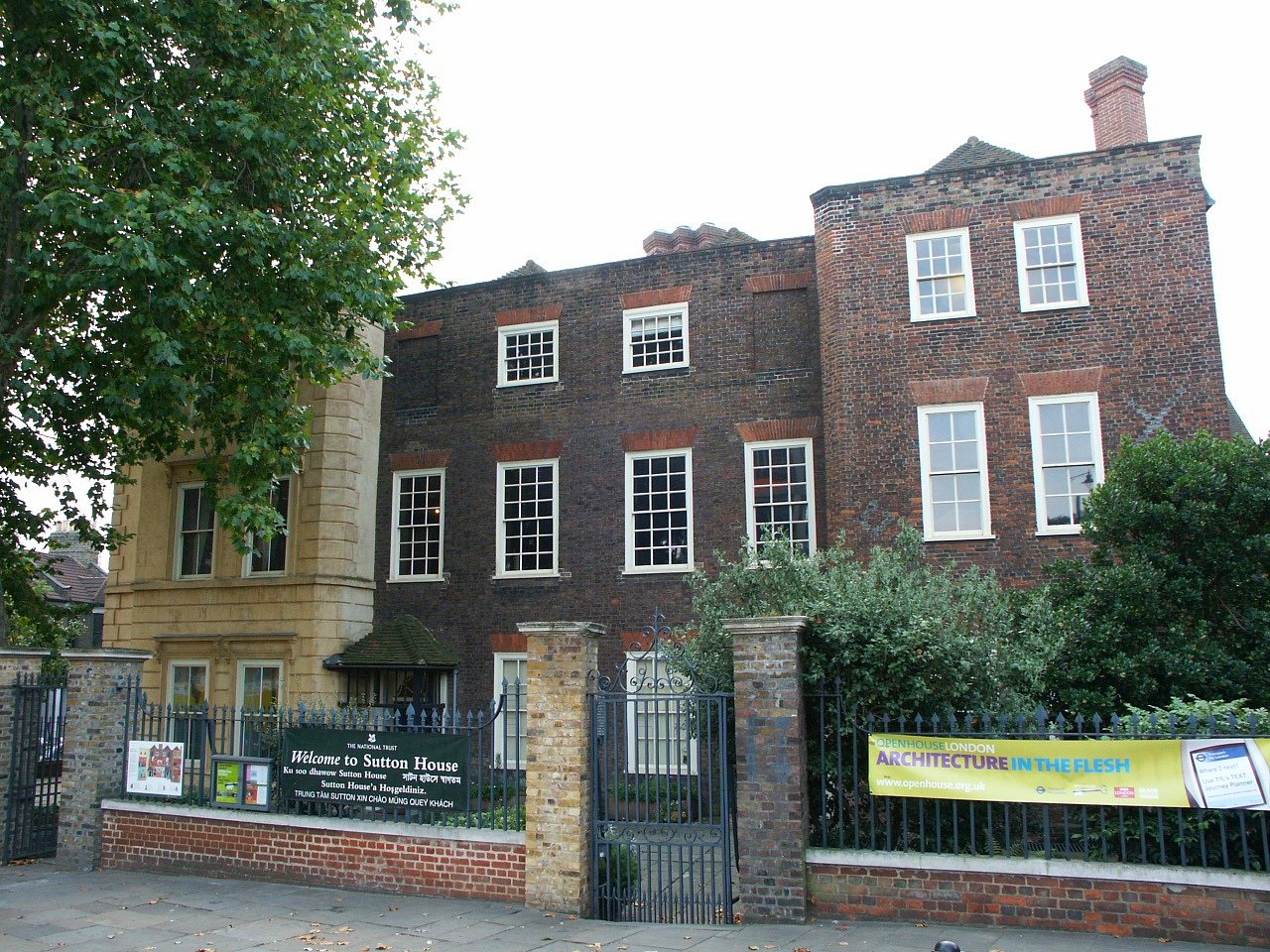 Sutton House es la vivienda más antigua de Hackney, originalmente construida para Sir Ralph Sadleir, un diplomático, en 1535.
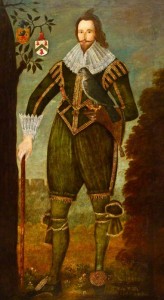 Sir Ralph Sadleir trabajó para el rey Enrique VIII,  y…
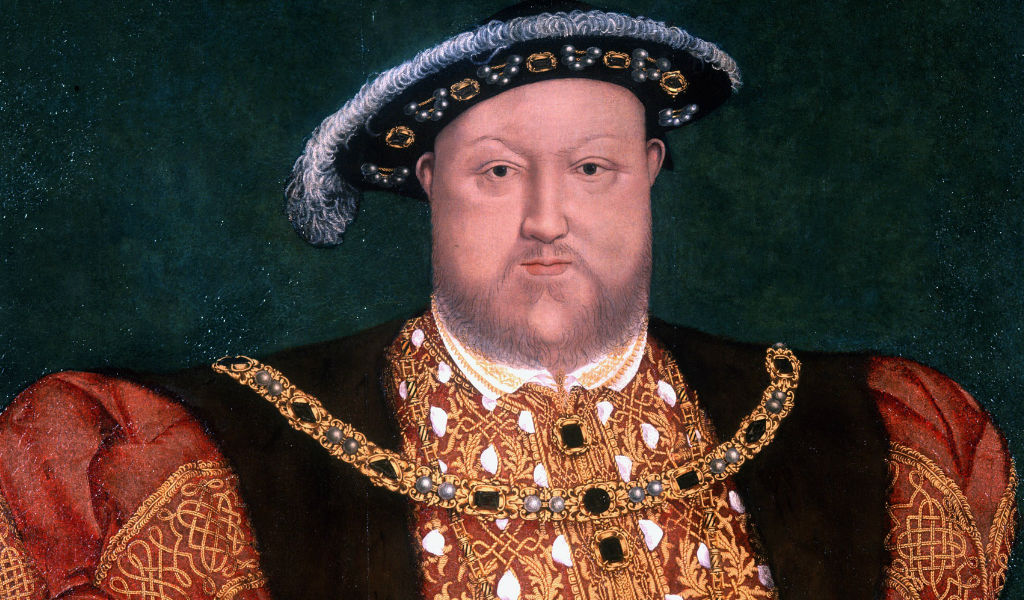 …tenía un hijo, Tomás Sadlier.
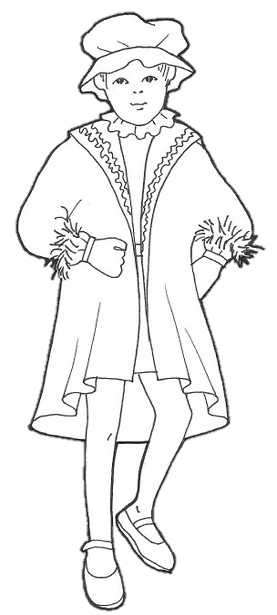